SMARTA mål
Ett verktyg i Region Blekinges förbättringsmetodik inspirerat av Region Kalmar
Varför SMARTA mål?
Bra mål som ger vägledning i arbetet och hjälper till att följa utvecklingen är viktiga i allt förbättringsarbete. 
Bra mål ska göra att arbetet känns roligt och meningsfullt. 
Tydliga attraktiva mål hjälper oss att arbeta tillsammans åt samma håll. 
SMARTA mål är tänkt att hjälpa till att utforma mål som fyller sin funktion.
SMARTA mål är ett verktyg för att formulera mål
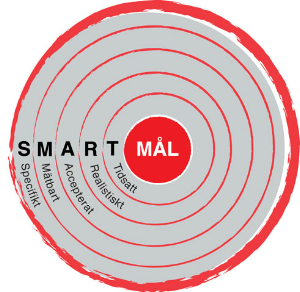 Gör så här:1. Beskriv det önskade framtida läget. Skriv ned vad ni vill åstadkomma tydligt och specifikt. Använd aktiva ord som innebär en riktning, öka, minska, utveckla. Undvik allmänna ord som värna om, ta tillvara, tillgodose.2. Gå vidare och formulera vad som är eller skulle kunna vara mätbart. Hur vet ni att ni lyckats? Om ni går åt rätt håll? Det som går att mäta blir gjort, bruka man säga. Ägna tid åt att komma överens om för er relevanta mått, gärna i enheter pengar, tid eller procent.
3. Finns acceptans för detta mål? Är det attraktivt? Är det motiverande för alla som ska jobba med det? Mål bör sättas av dem som ska uppfylla dem. Det ska kännas roligt att jobba mot målet.  De måste vara accepterade.4. Är det realistiskt? Går målet/målen att nå?Det måste finnas tillräckligt med realistiska förutsättningar att nå dem. Det går att lägga ribban olika högt. Ibland talar man om trygghetsmål, realistiska mål och barriärbrytande mål. Hur bra är de som är bäst?5. Har ni satt en tid när målet ska vara nått/klart?Det är lätt att snabbt slå till med en tidpunkt när något ska vara klart. Men här gäller att tidpunkten bestäms av alla som är involverade.
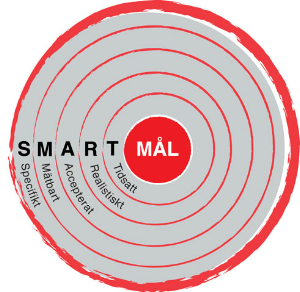 Några tips:
Ibland behöver man sätta mål som behöver följas upp kvalitativt, eller lite bredare än vad man först tänker sig. 
Hur stämmer era mål överens med de övergripande målen? 
Se till att målet uppfyller syftet med förbättringen och leder till det önskade framtida läget. Se upp så inte ett SMART mål blir ett självändamål. 
Använd gärna problemformuleringen utifrån 7 frågor som underlag för att formulera målet.
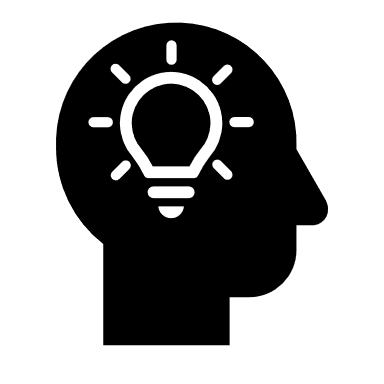 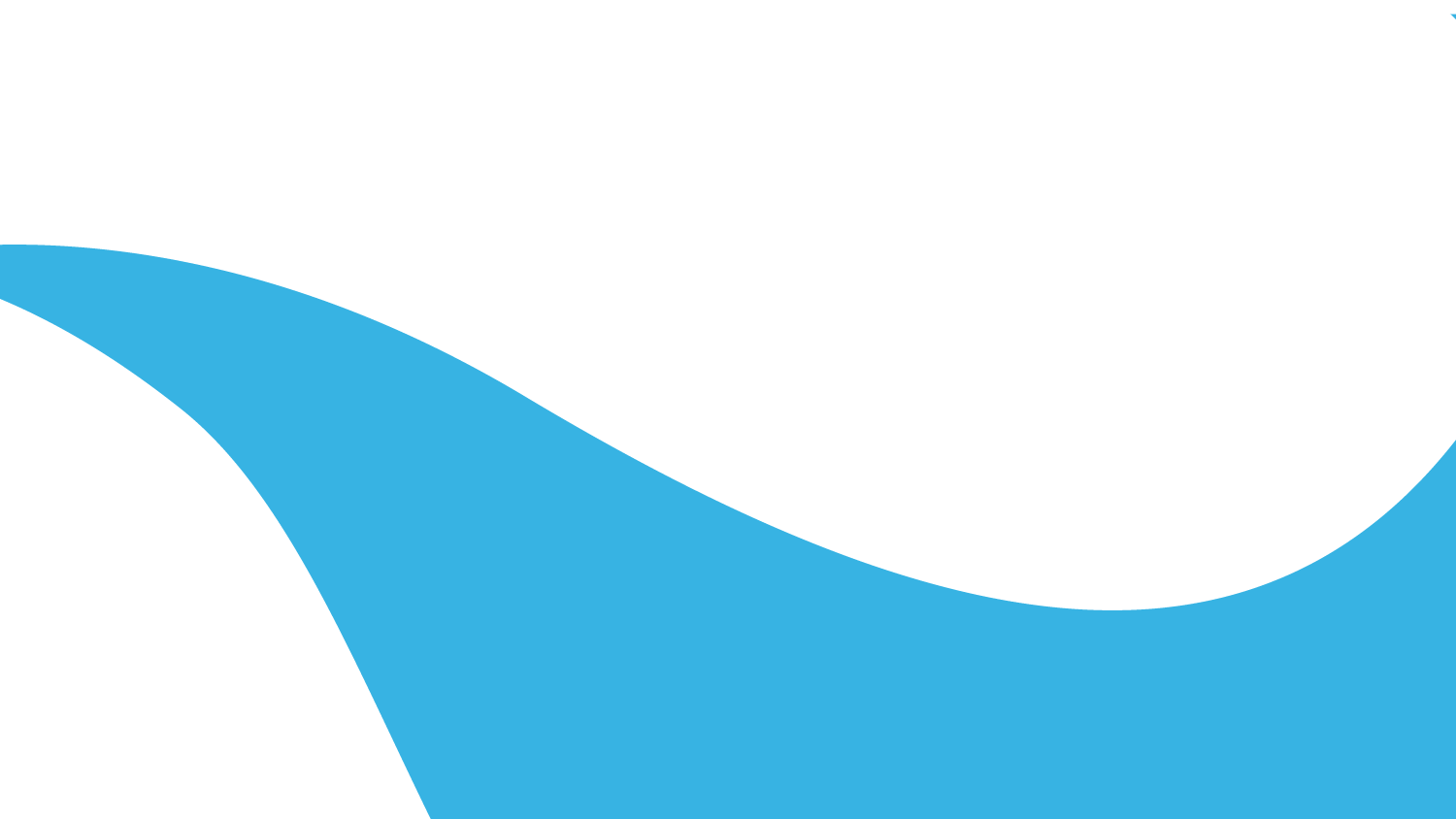 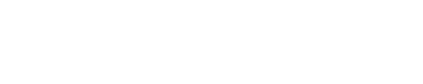